DesarrolloHabilidades
Habilidad Aplicar
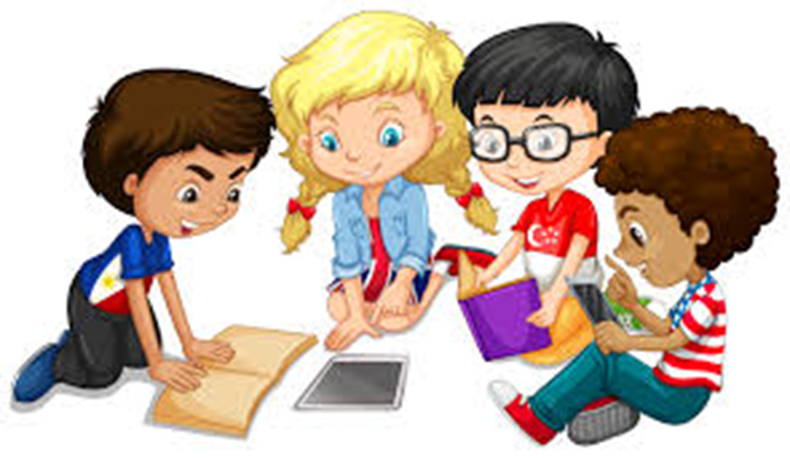 16 – 20  
Noviembre
2° Ciclo
LÍMITE DE TIEMPO: 
4 minutos
60
10
50
20
40
30
Observa el mapa de Chile presentado a continuación y ubica las regiones según corresponda
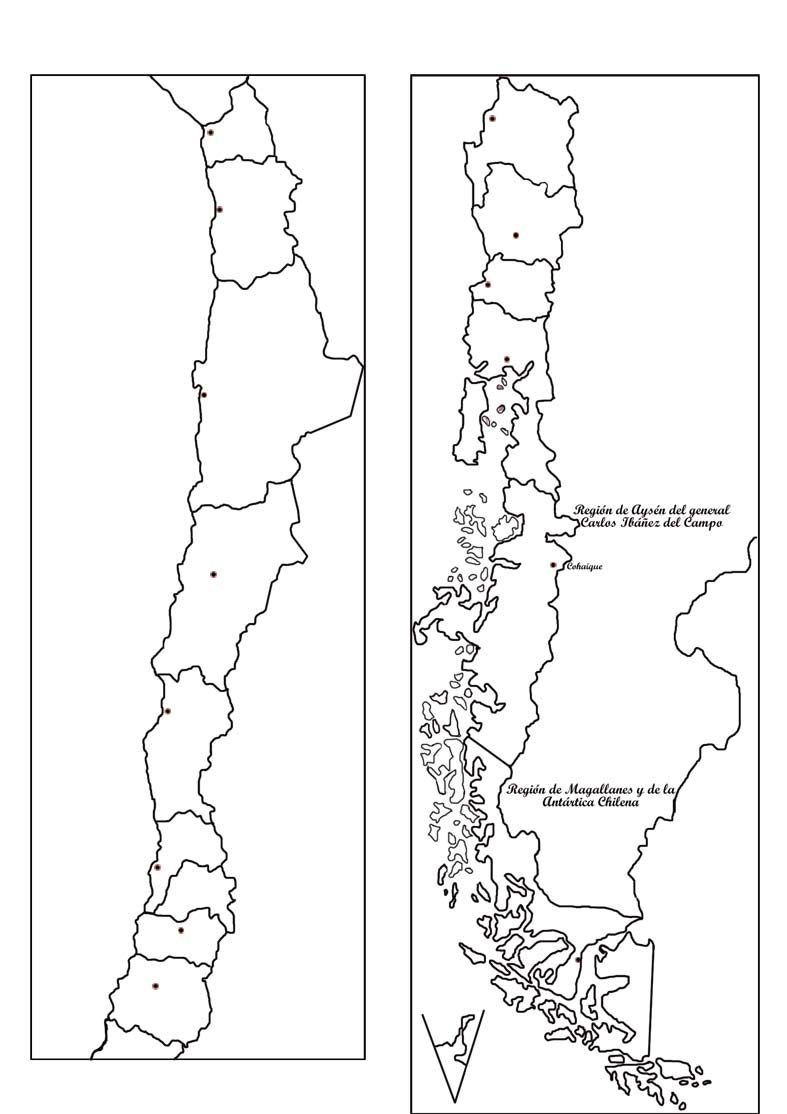 Bío - Bío
Arica y Parinacota
Araucanía
Tarapacá
Ríos
Lagos
Antofagasta
Atacama
Aysén
Coquimbo
Magallanes y Antártida chilena
Valparaíso
Metropolitana
L.B. O'Higgins
Maule
Ñuble
LÍMITE DE TIEMPO: 
5 minutos
60
10
50
20
40
30
Observa las palabras a continuación y clasifícalas según corresponda el campo semántico
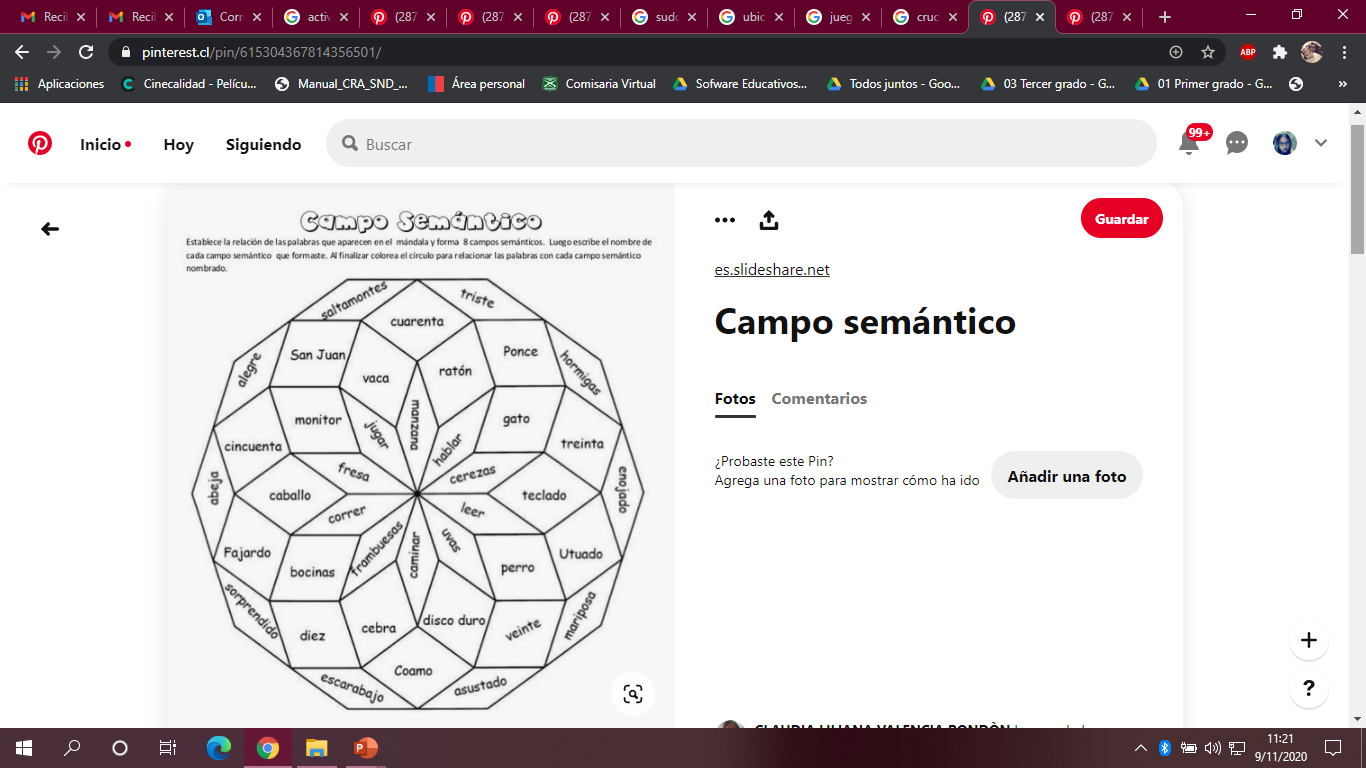 Sumemos el puntaje
Actividad 1: 4 puntos
Actividad 2: 5 puntos
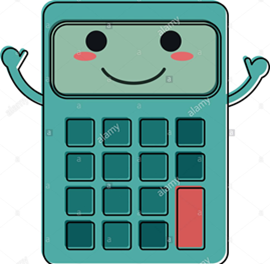 Si completaste media actividad, tienes la mitad del puntaje mencionado
Esperamos tus comentarios 
Habilitaremos una sección de encuesta en nuestra pagina oficial de Facebook, recuerda responder y dejar tus comentarios.
Recuerda que si tienes dudas puedes contactarte directamente con nosotros a través de tu profesora jefe
Te esperamos para la próxima actividad.
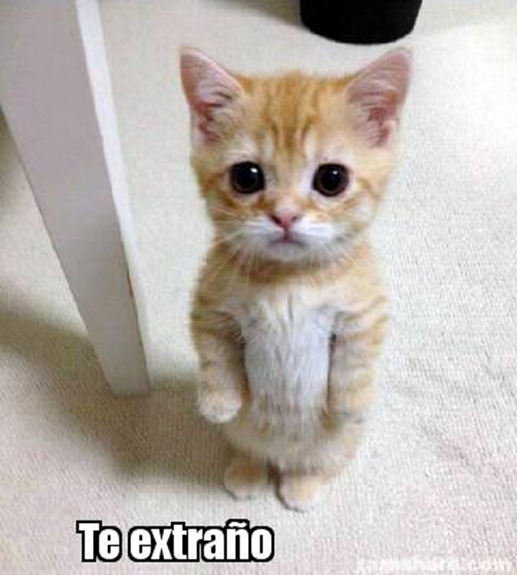 Los extrañamos mucho